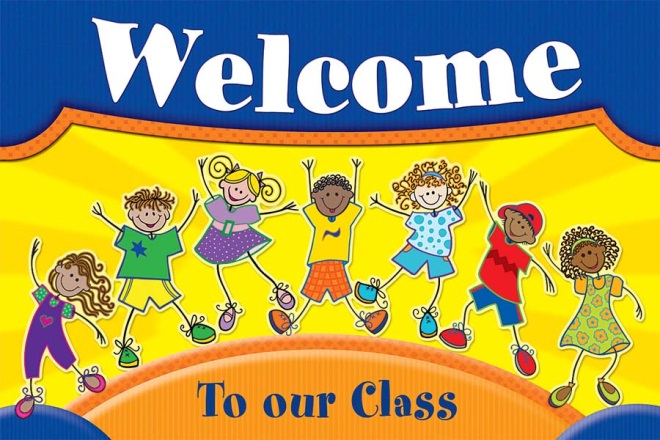 What story is this?
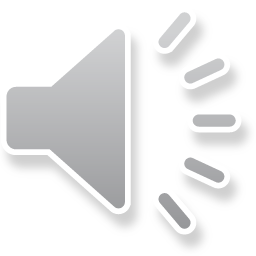 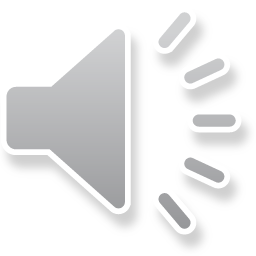 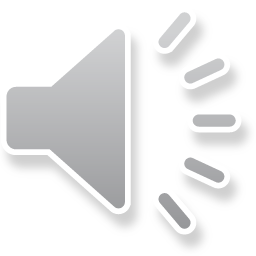 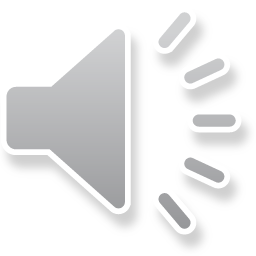 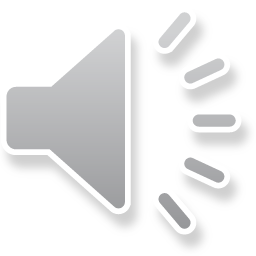 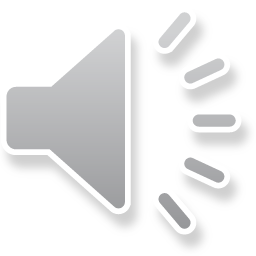 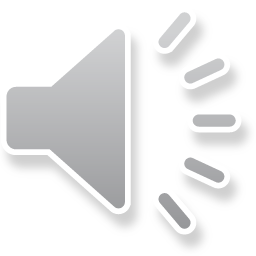 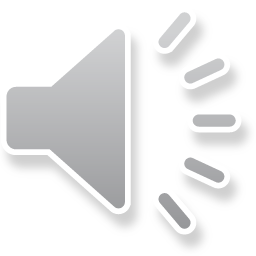 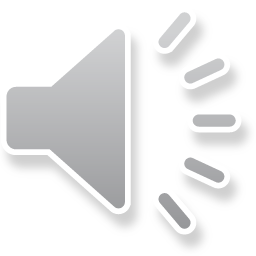 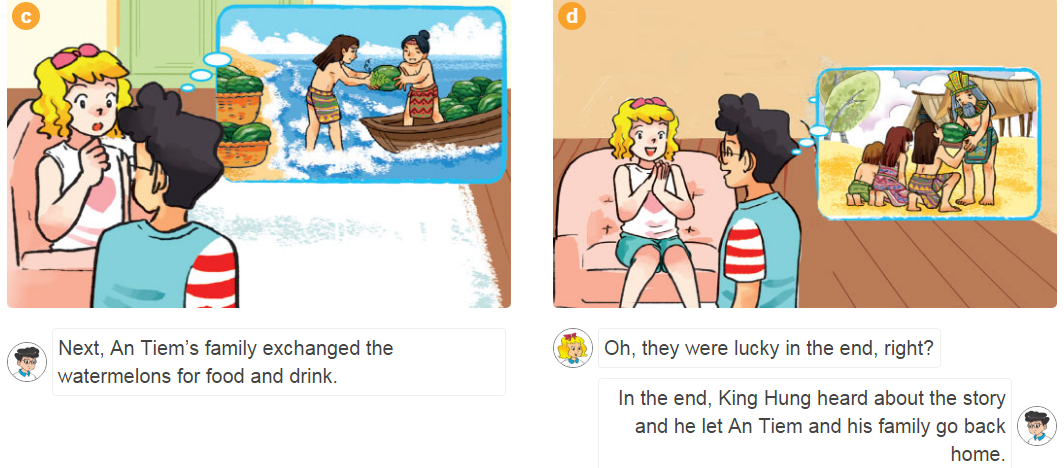 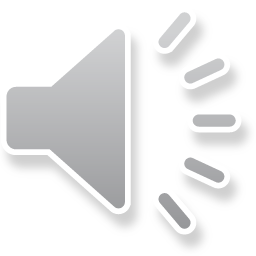 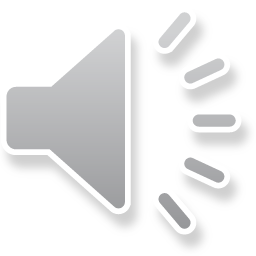 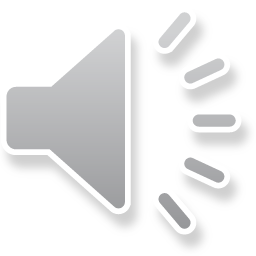 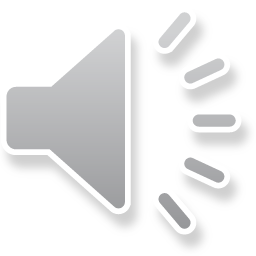 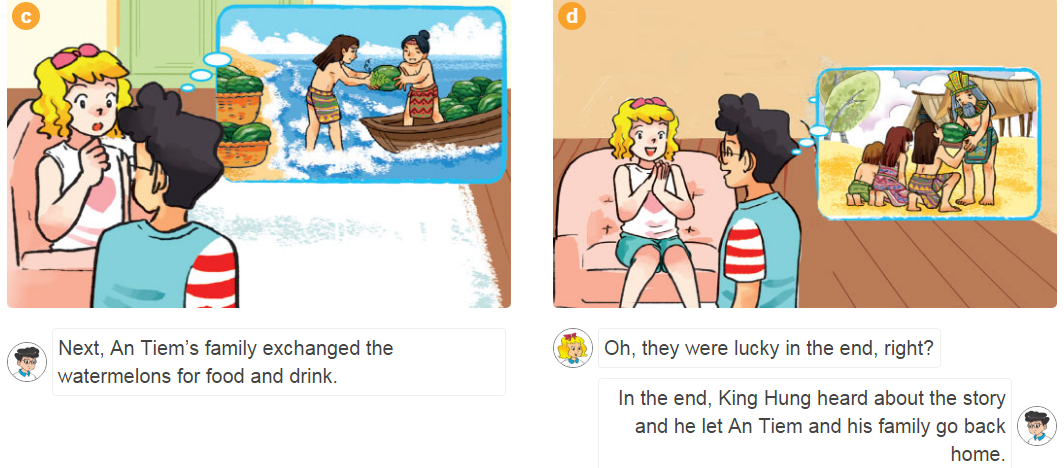 What happened in the story ?
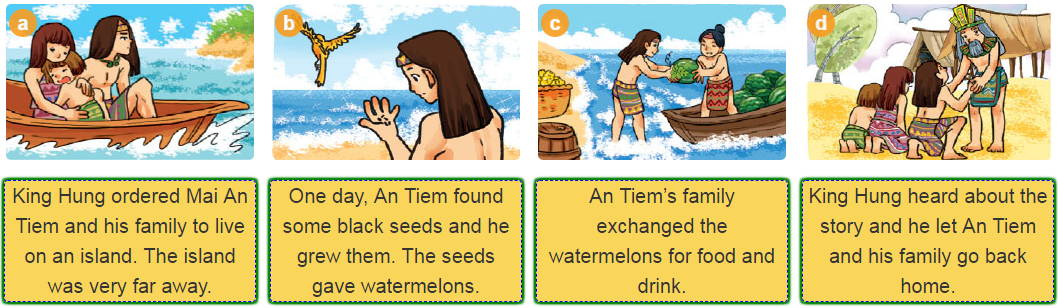 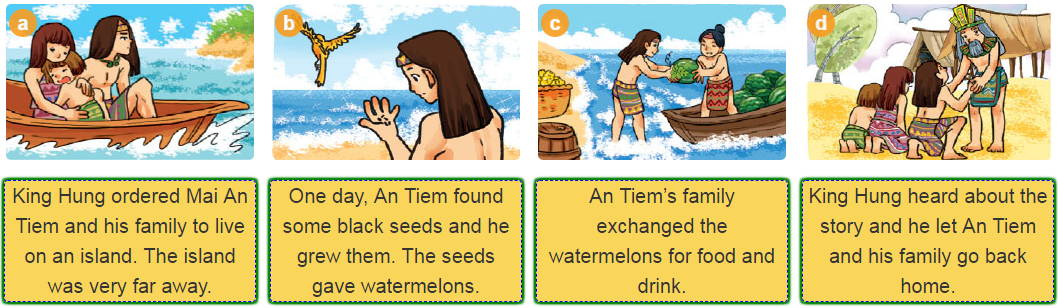 Then
In the end,
First,
Next,
First,
Matching